Художник
Ощепкова Тамара Ивановна
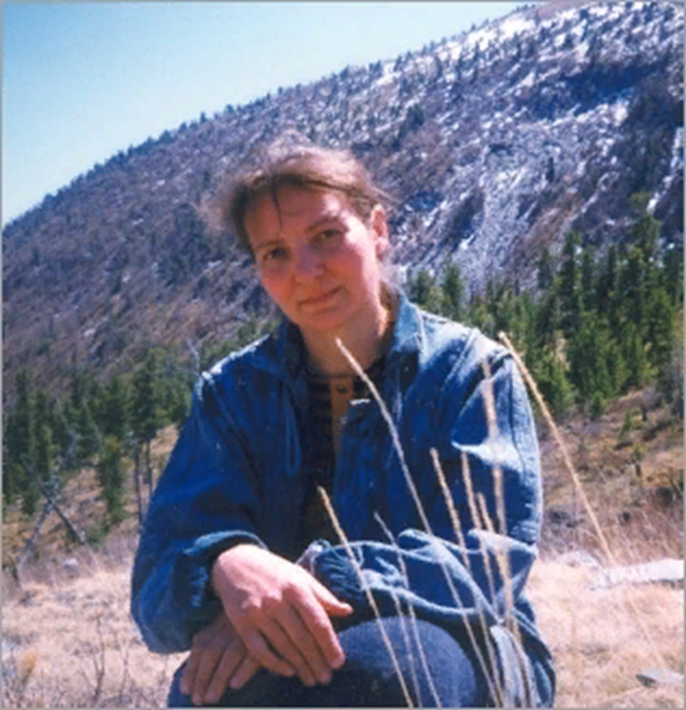 Белый
Волчата
Девочка и жеребенок
Зимний ветер
Зоопарк
Щенок